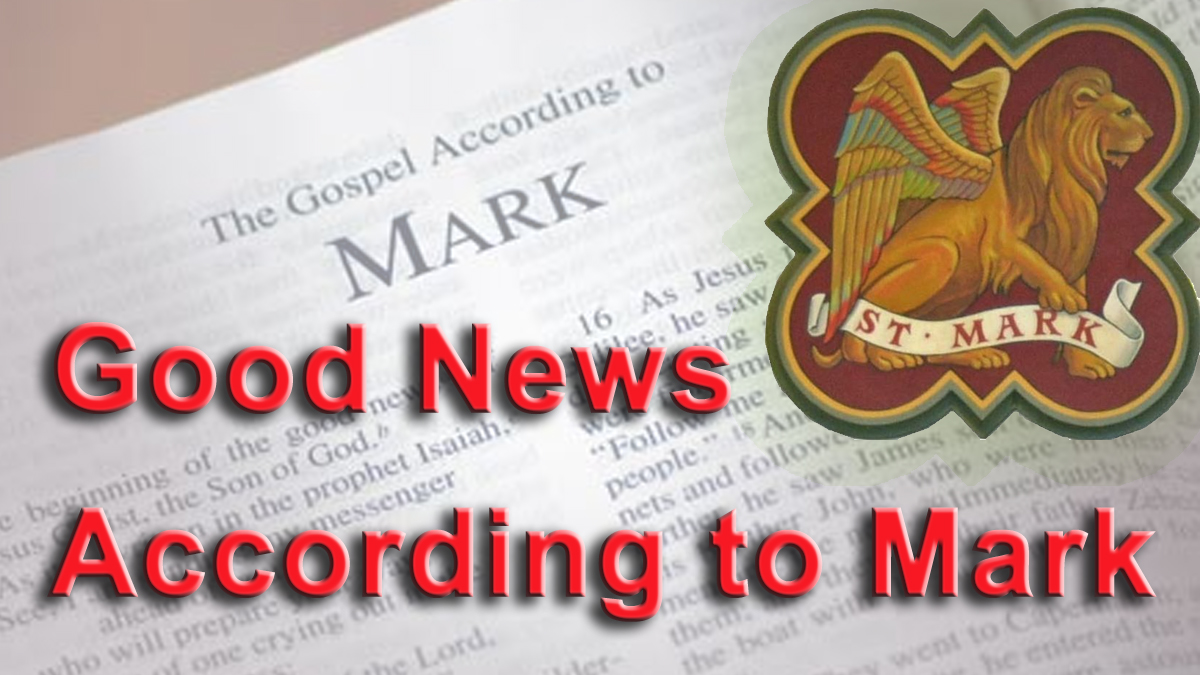 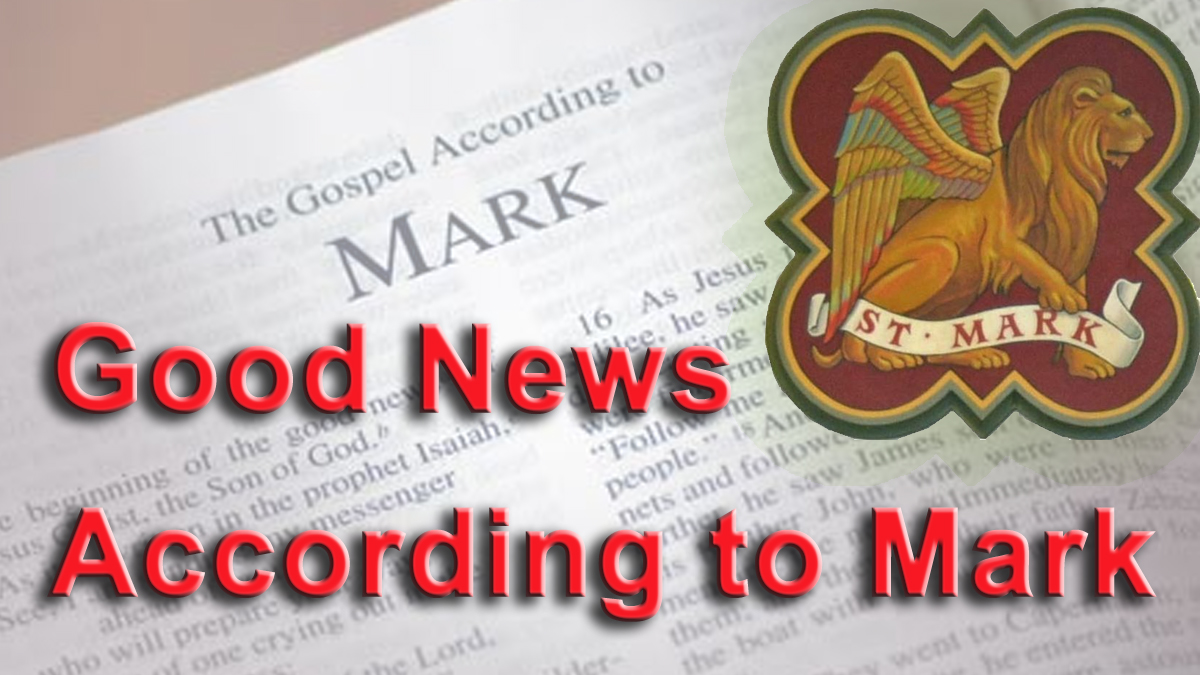 Mark 10-13
Question: How long was Jesus’ ministry?
3 Years (standard answer)—Why?
In Mark it could be just a year (or a bit less)!
Jesus begins his ministry in Galilee then goes to Jerusalem and is killed
However, there are some indications that Jesus has been to Jerusalem already
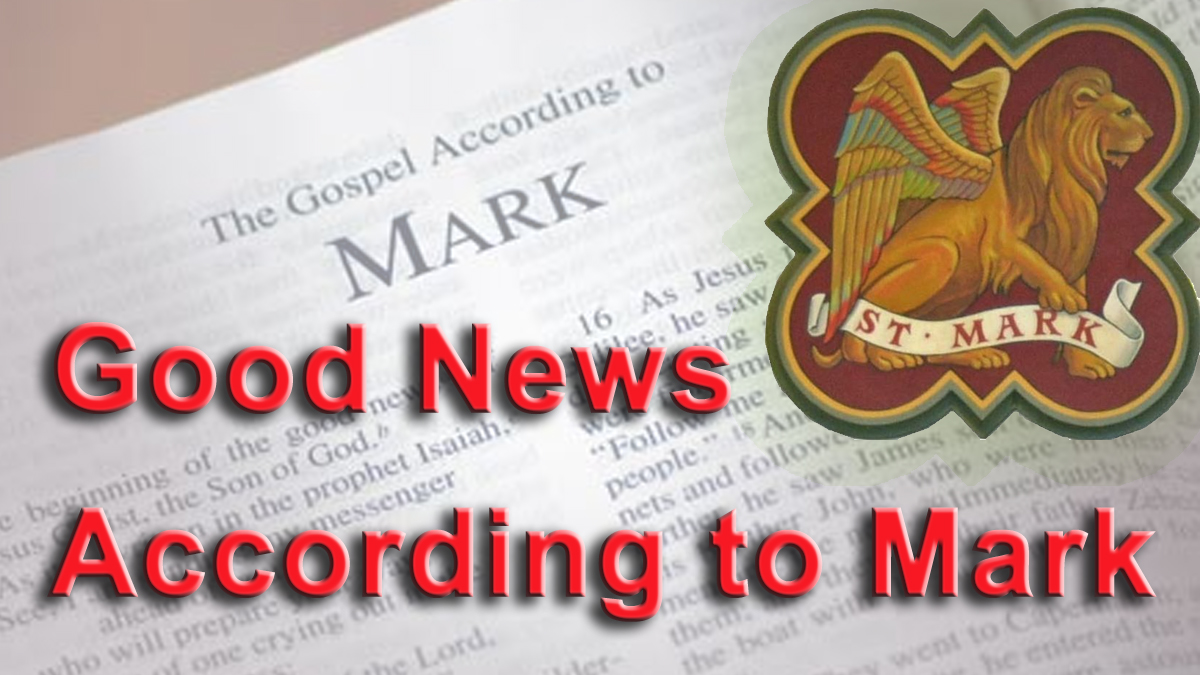 Mark 10
Conflict over divorce 					10:1-12
Let the children come 				10:13-15
Rich young man 					10:16-31
3rd foretelling of death 				10:32-34
Request of James and John 				10:35-45
Blind Bartimaeus 					10:46-52
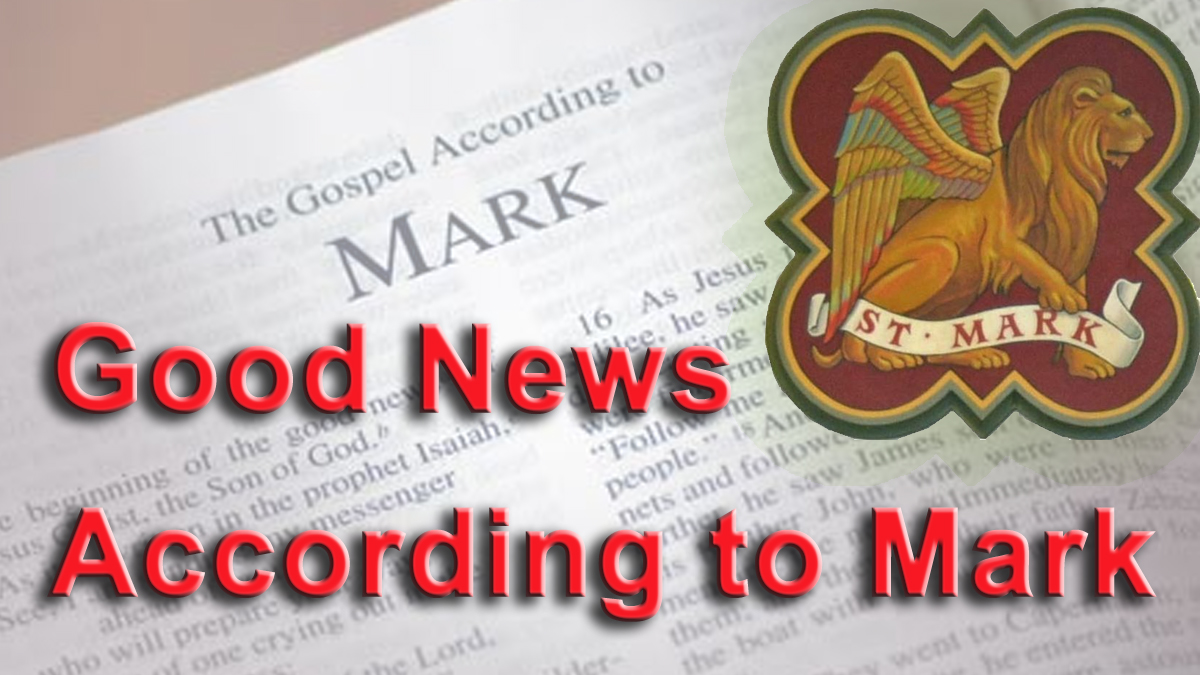 Mark 11
Triumphal entry					11:1-11
Cursing of fig tree					11:12-14
Cleansing of the temple				11:15-19
Lesson of cursed fig tree				11:20-26
Jesus’ authority challenged				11:27-33
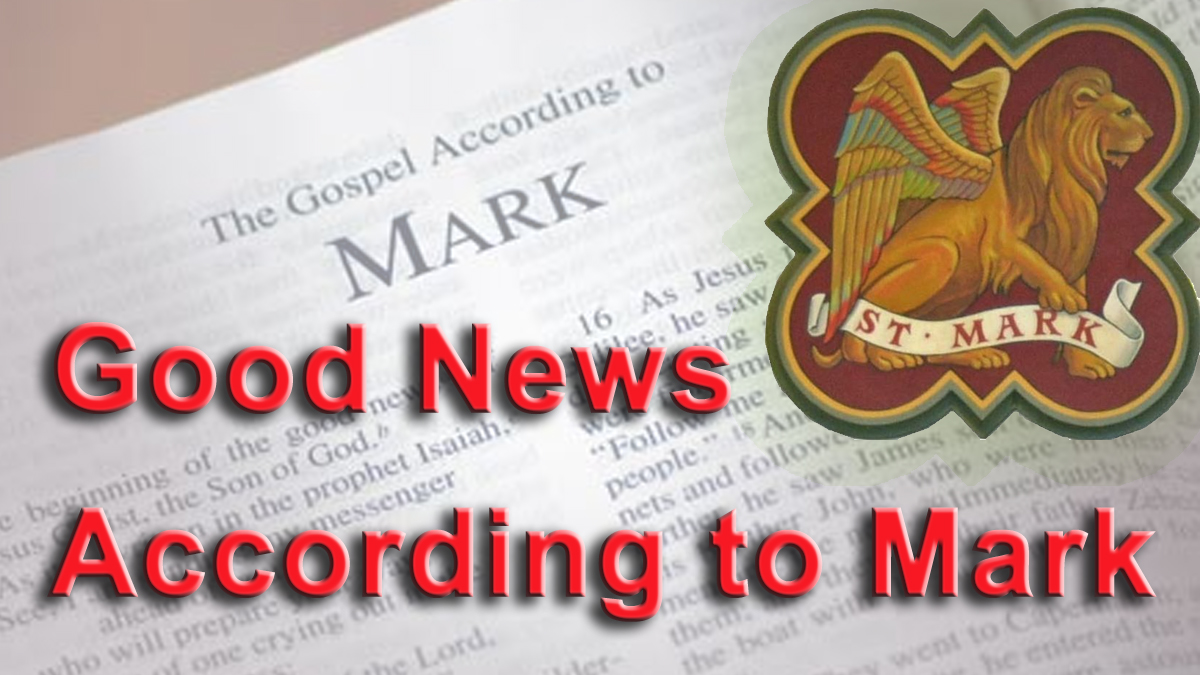 Mark 12
Parable of the tenants					12:1-12
Paying taxes						12:13-17
Sadducees and resurrection				12:18-27
The great commandment				12:28-34
Whose son is Christ?					12:35-37
Beware of the scribes					12:38-39
The widow’s offering					12:40-44
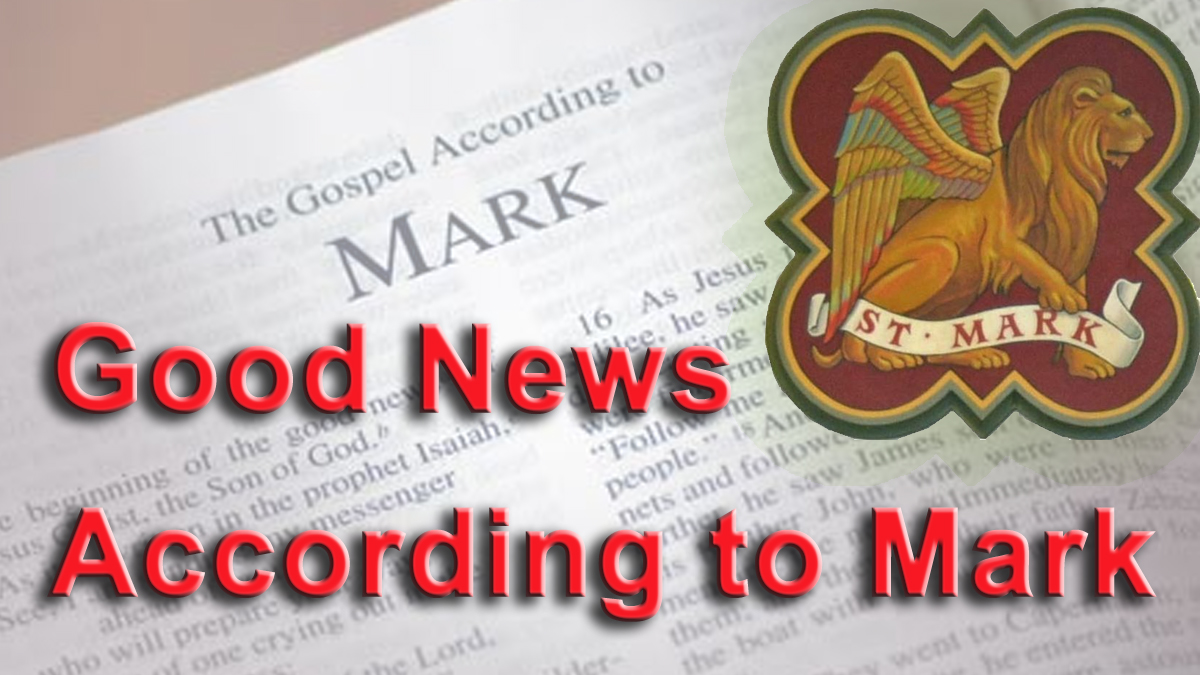 Mark 13
The mini Apocalypse					13
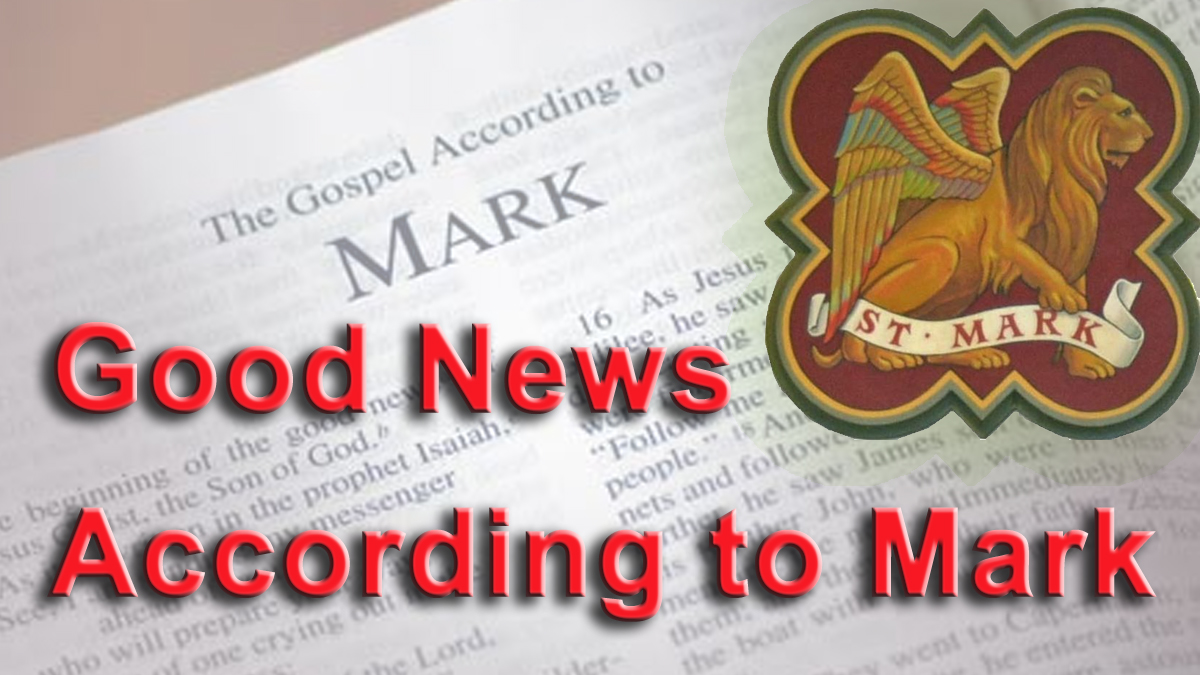 Bartimaeus
2 blind men are healed in Mark’s account:
The man who needed two touches (8:22-26)
Bartimaeus (10:46-52)
The first was used like a parable, is the second?
The 1st man “saw” yet didn’t see properly
After the second touch he went home
Bartimaeus sees fully
He follows
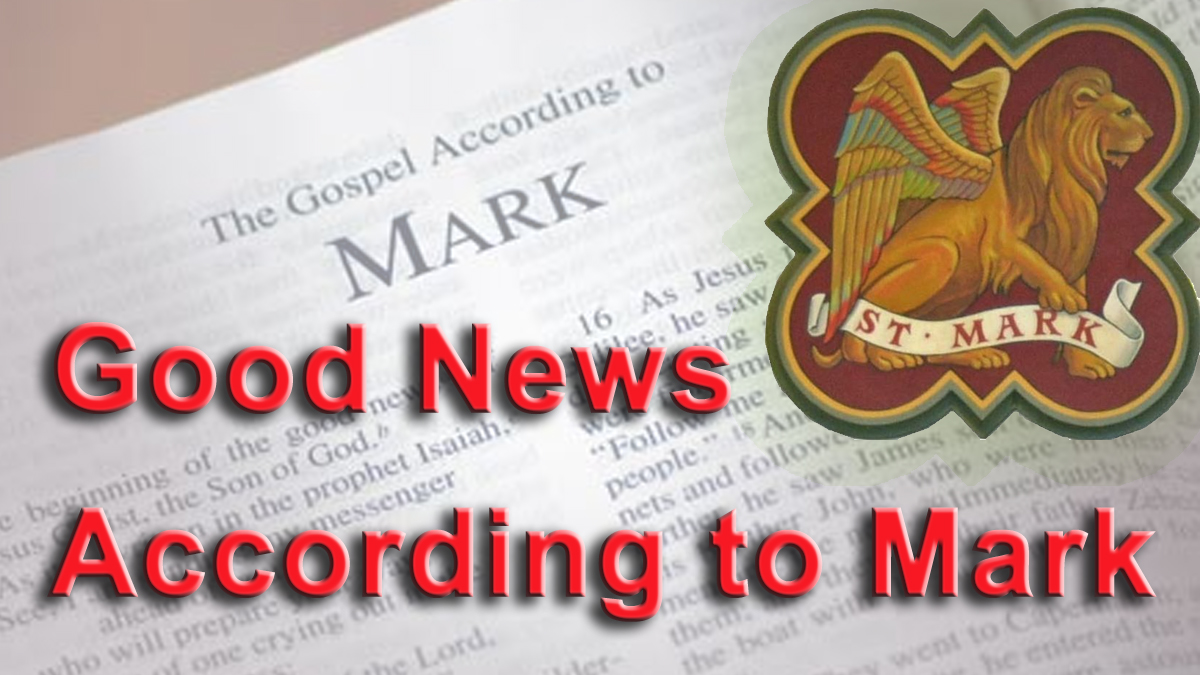 Conflicts
There have been conflicts with the “authorities” from the start
Earlier ones were all sparked by something the authorities saw
These later ones are all created by the authorities
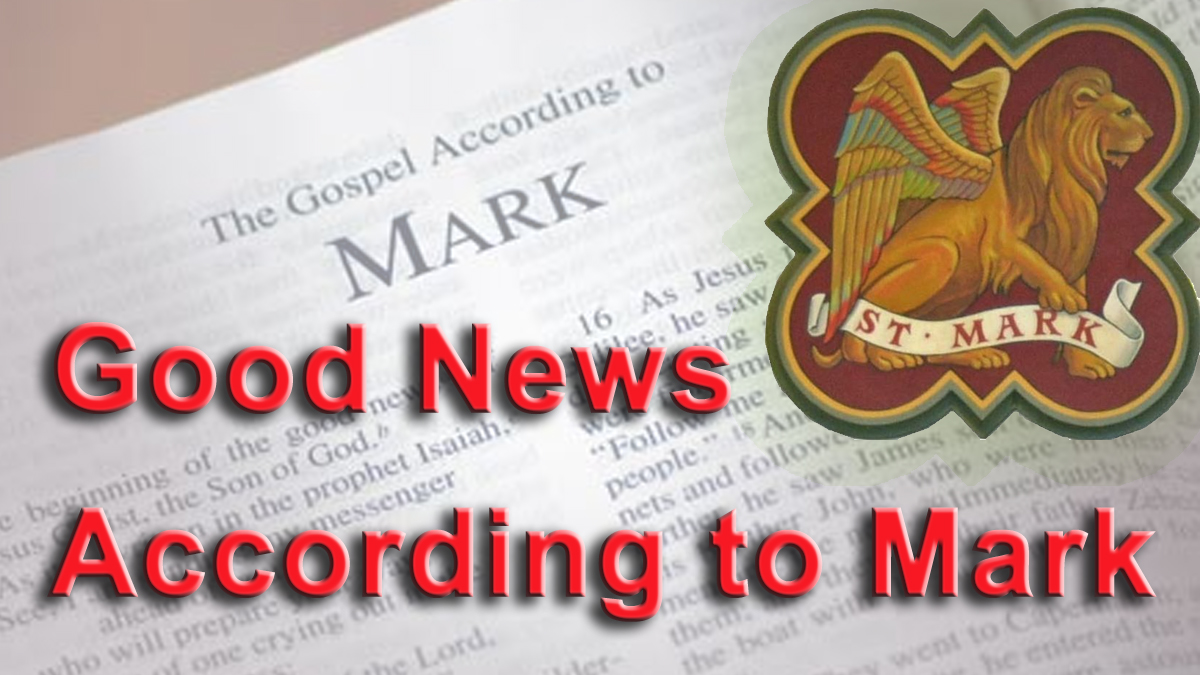 Conflicts
Sadducees came to him, those who say that there is no resurrection, and questioned him, saying, “Teacher, Moses wrote for us that if a man dies leaving behind a wife but no children, his brother should take his wife and raise children for him. There were seven brothers and the oldest took a wife, but he died without children. The second took her, but he died without leaving any children. The third likewise. None of the seven left any children, and finally, the wife also died. Since all seven had married her, whose wife will she be in the resurrection when they are raised?”
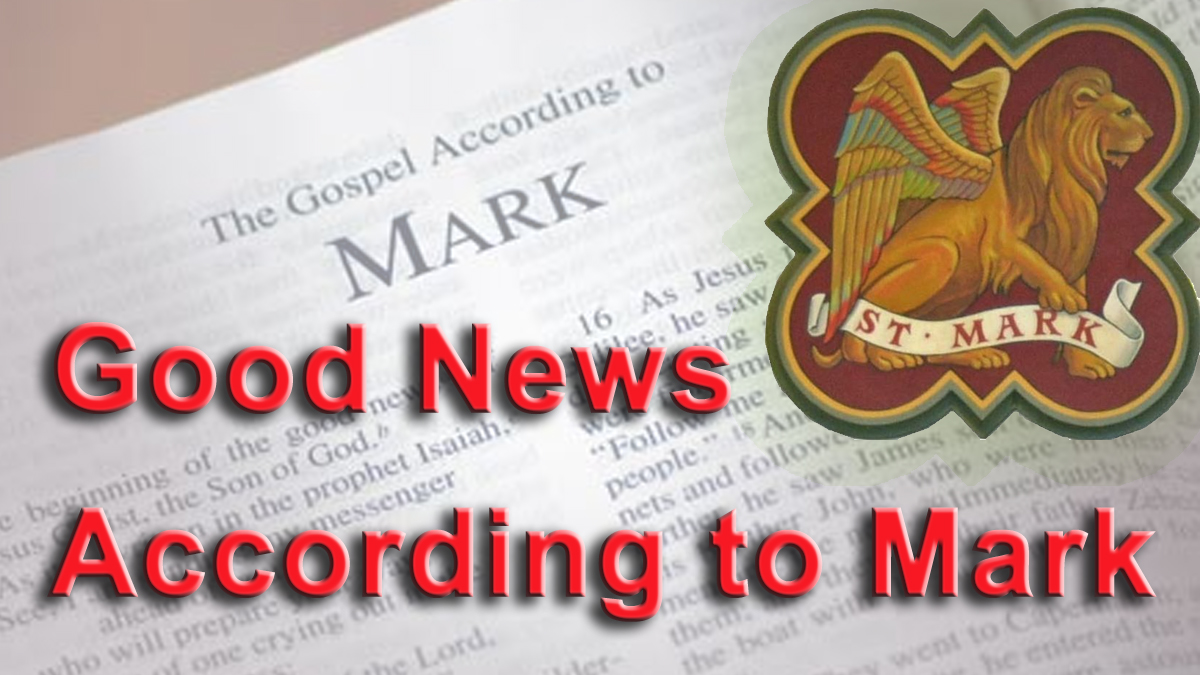 Conflicts
Jesus said to them, “Isn’t the reason you are deceived because you don’t know either the scriptures or the ability of God? When the dead rise, they will not marry nor are they given in marriage but will be like the angels in heaven. But about the dead rising, have you not read in the scroll of Moses and the bush how God spoke to him, saying, ‘I am the God of Abraham, and the God of Isaac, and the God of Jacob’? He is not the God of the dead but of the living and so you are very much deceived.”
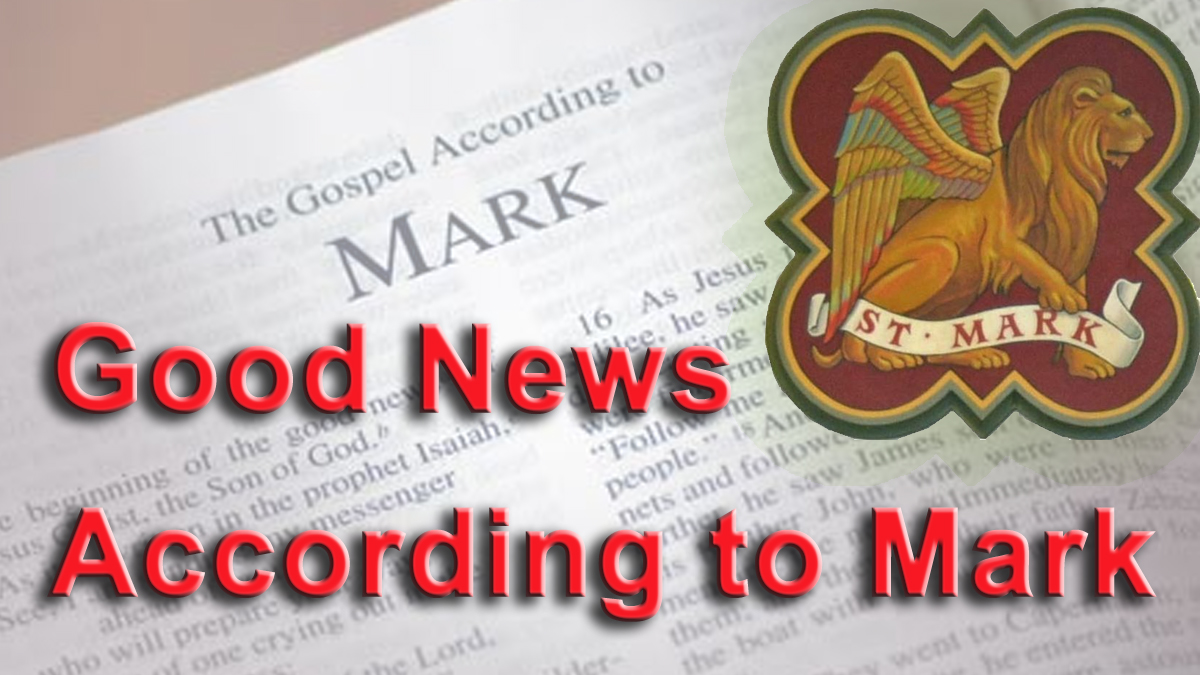 Teaching
In those days, after those troubles, the sun will be darkened, the moon will not shine, the stars will be falling from the sky, and the powers in the heavens will be shaken. Then, they will see the Son of Man coming in clouds, with great power and glory. He will send out the angels and gather the elect from the four winds: From the ends of the earth to the ends of heaven.
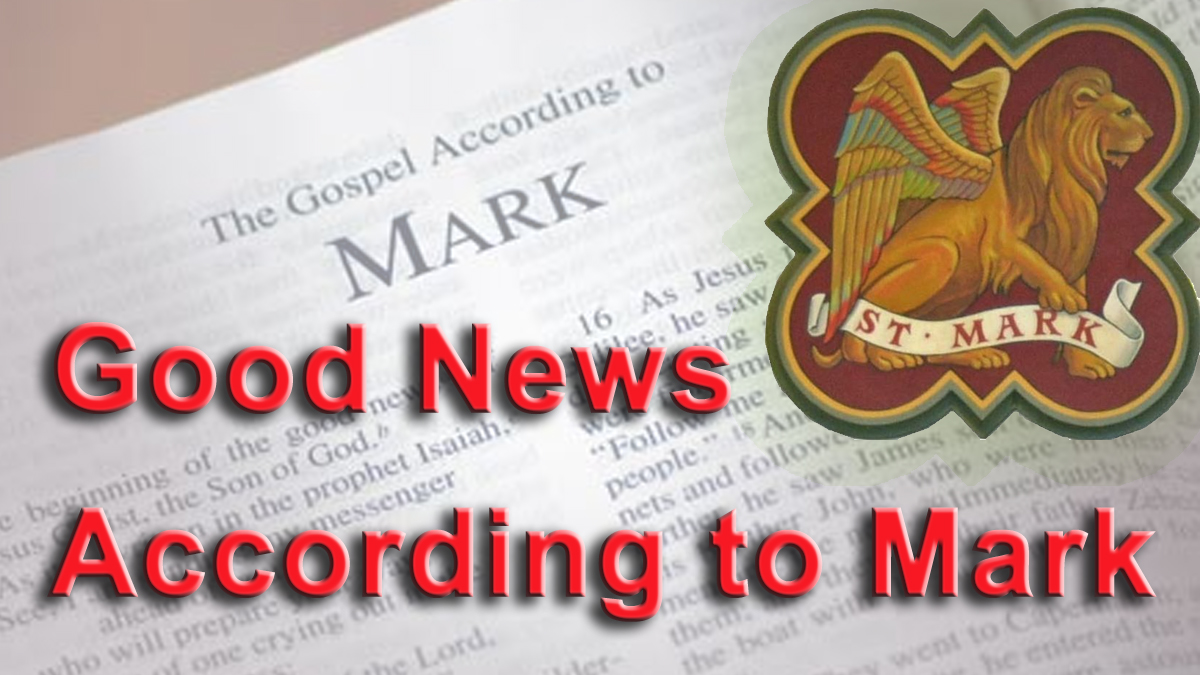 Teaching
Now, about those days or hours, no-one knows, neither the angels in heaven nor the son, only the father. Be on your guard, because you don’t know when it will happen. It is like when a man goes abroad, leaving home, and puts his servants in charge, each of his own work, and orders the porter to keep watch. Be on guard, then, for you don’t know when the owner of the house is returning—in the evening, during the night, at cock-crow, or in the morning—lest he finds you sleeping when he comes suddenly. What I am telling you, I tell everyone: Be on guard!”
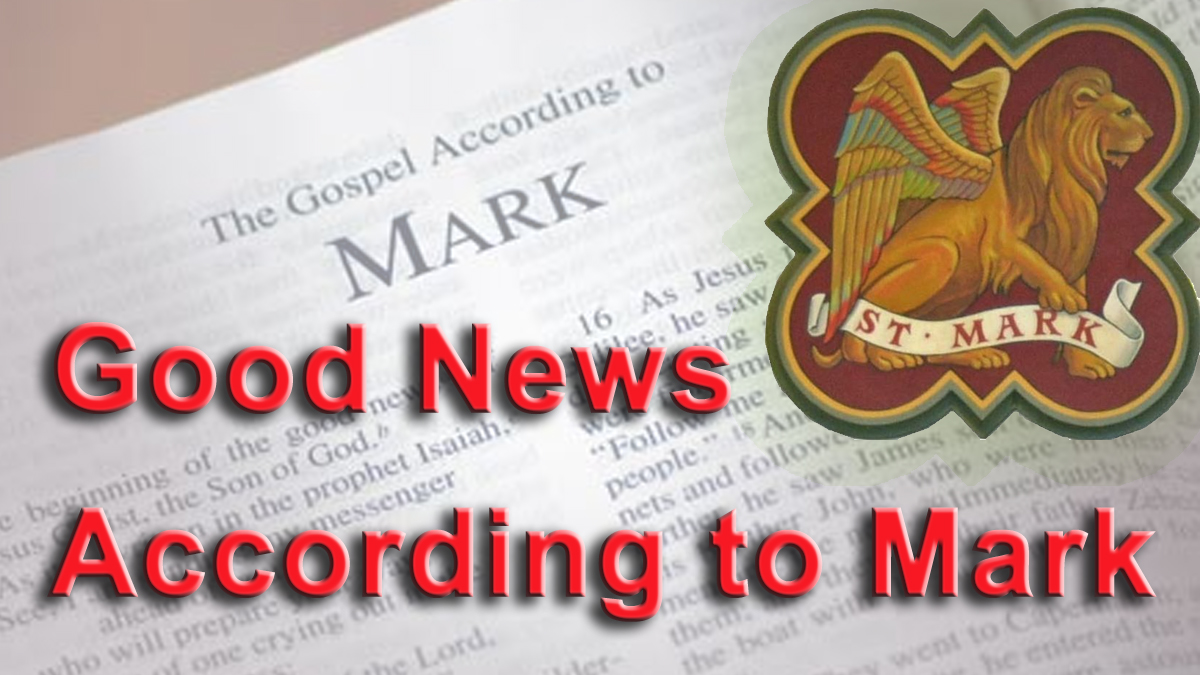 Teaching
You can only understand the answer if you know the question!

As he left the temple, one of his disciples said to him, “Teacher, look at these wonderful stones and buildings!” Jesus said to him, “You are looking at these great buildings? There will not be one stone left on another stone that will not be thrown down!”
When he was sitting on the mount of Olives opposite the temple, Peter, James, John, and Andrew, by themselves, asked him, “Tell us when these things will happen, and what will be the sign that they are all about to be finished.”